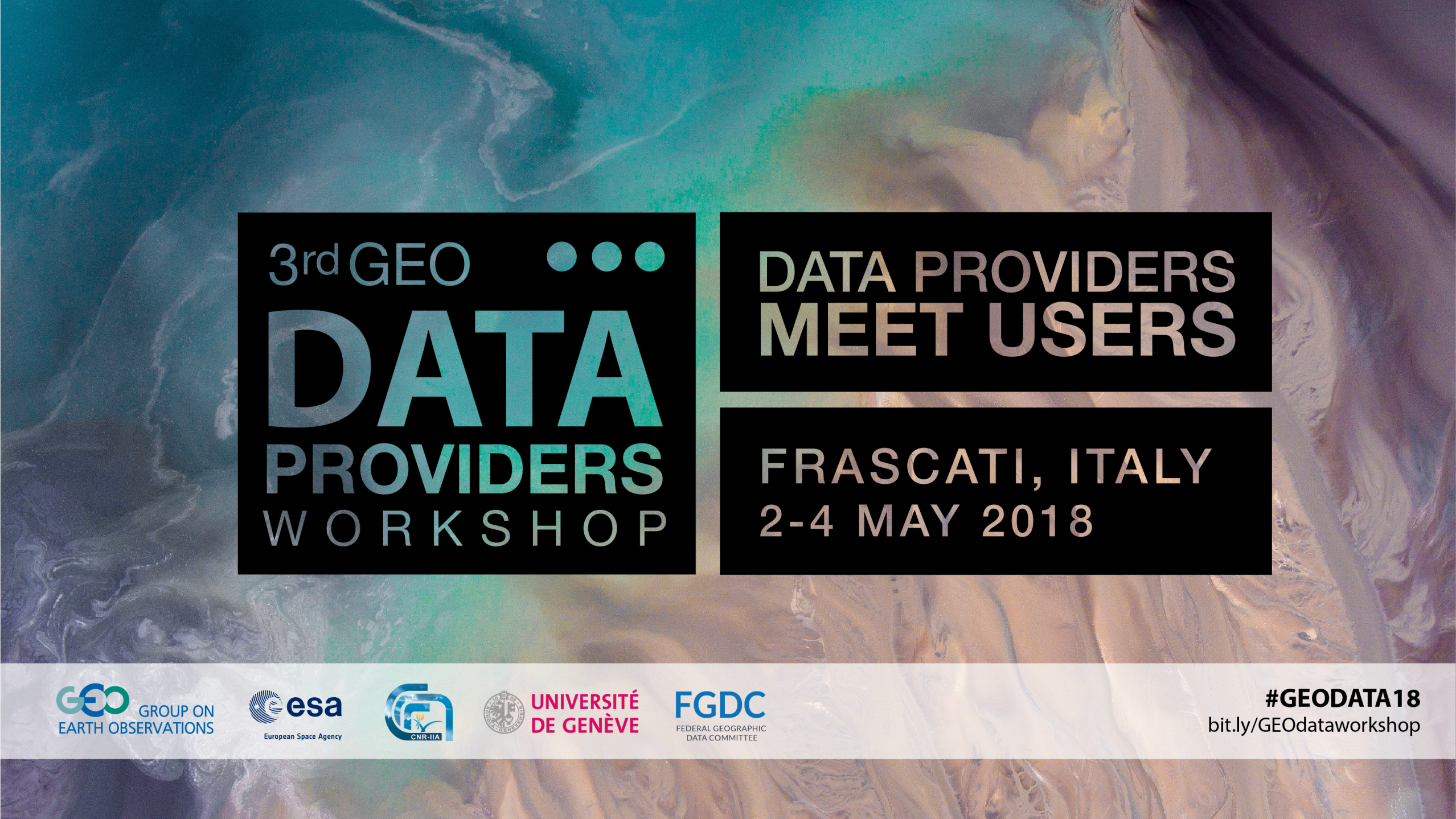 Using Earth Observations for Statistical SDGs Indicators: Challenges for National Statistical Offices
Marie Haldorson / Director / Statistics Sweden
Alvaro Monett / Regional Expert / ECLAC
Outline
The SDG Indicators – on Global and National Level
Capabilities
An Assessment in Latin America and the Caribbean
Swedish SDG Reporting  
Increase the National Uptake of Earth Observations?
The SDG Indicators – on Global Level
Country owned and country led reporting
National vs. Global data sources
Globally agreed frameworks, standards, methods, definitions…
UN Custodians in charge of indicator metadata development
IAEG-SDG Working Group on Geospatial Information
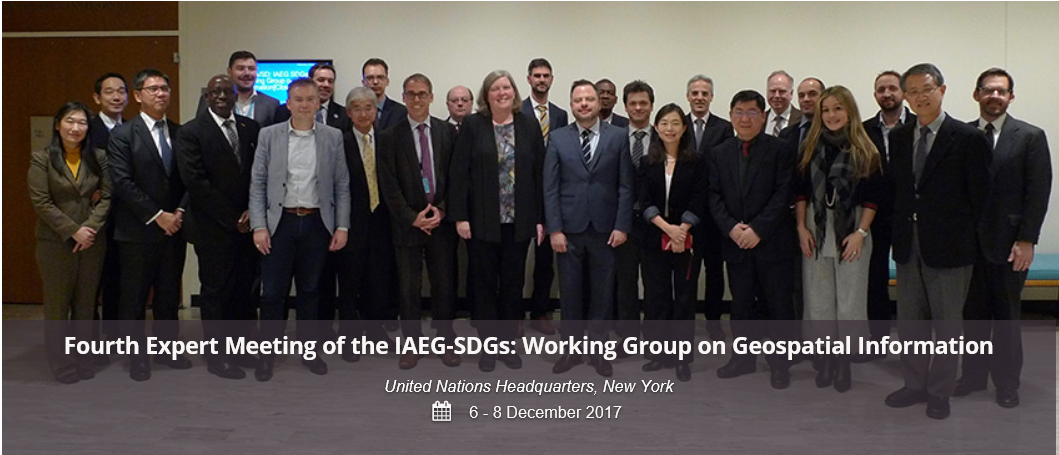 Reviewed the global indicators incl. metadata through a ‘geographic location’ lens 
Shortlist with 24 indicators
“Where is the data?”
Next Step: Building Capacity for National Reporting
National Statistical Systems
National Spatial Data Infrastructures
Cooperation mechanisms 
Capabilities to work with new data sources (e.g. geospatial and earth observations) for statistics
Bridging the data divide
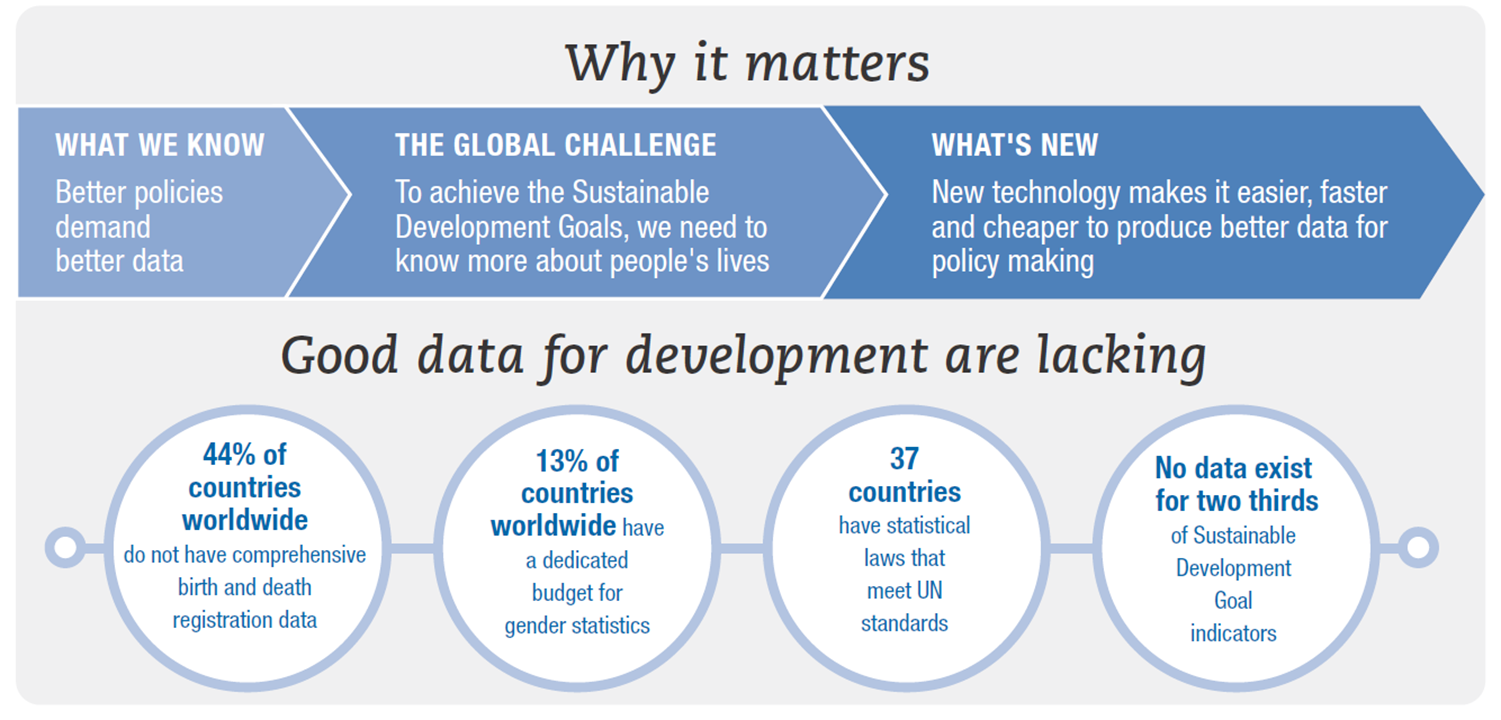 Source: OECD (2017), Development Co-operation Report 2017: Data for Development
Capability to work with Geospatial Information and Earth Observations
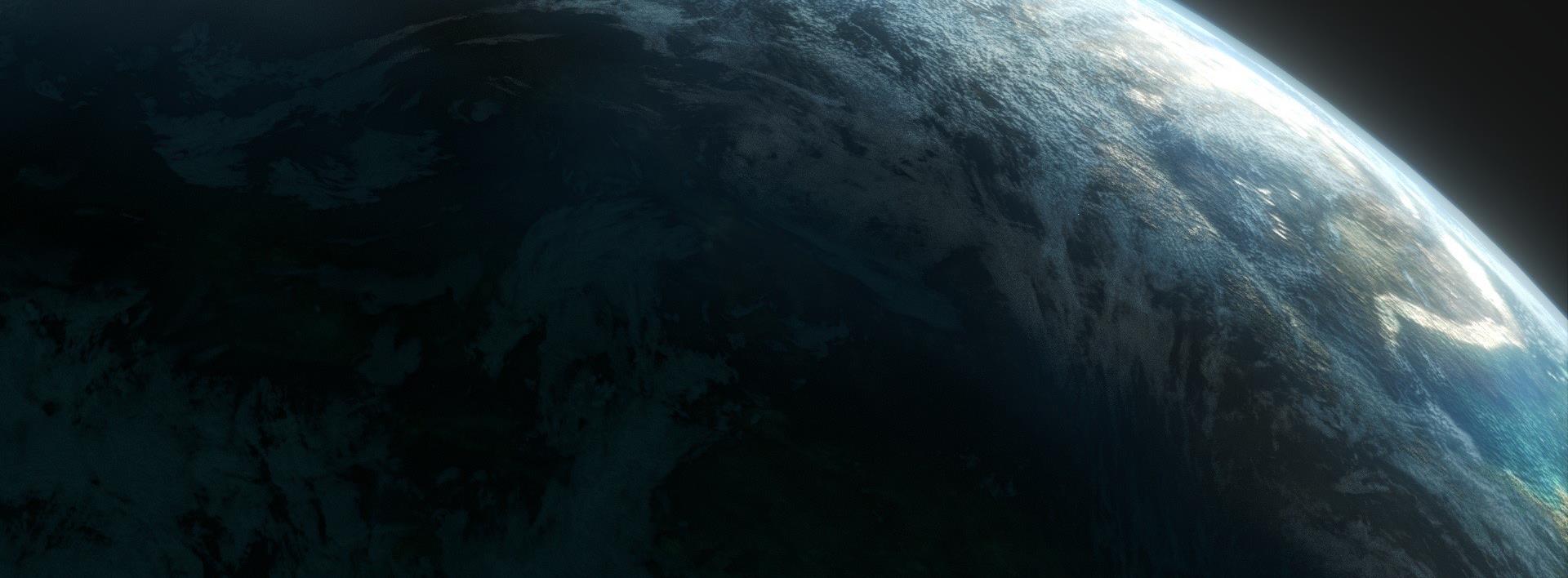 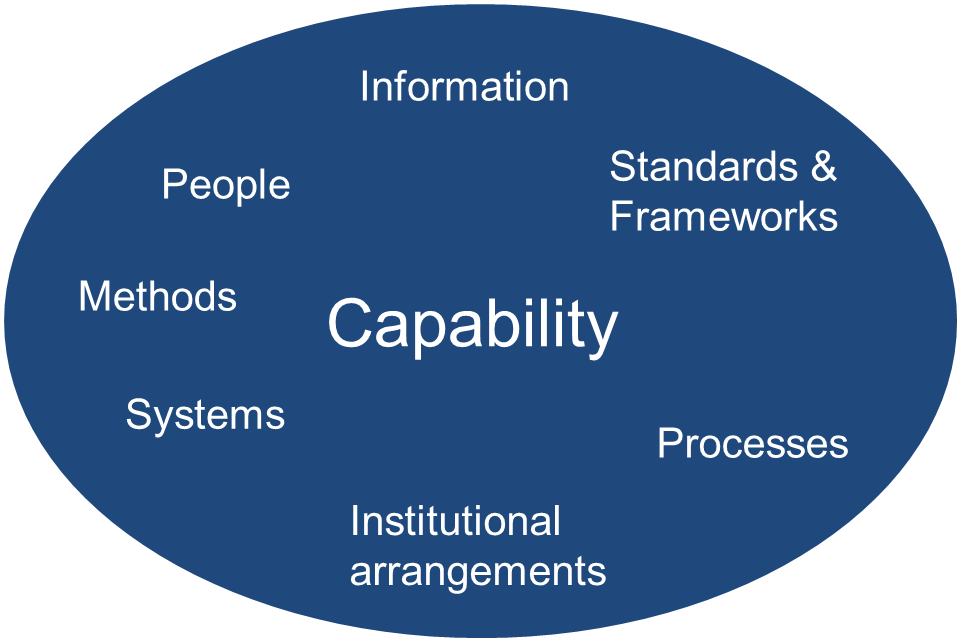 The ECLAC Assessment: Questionnaire applied in Oct-Nov 2017
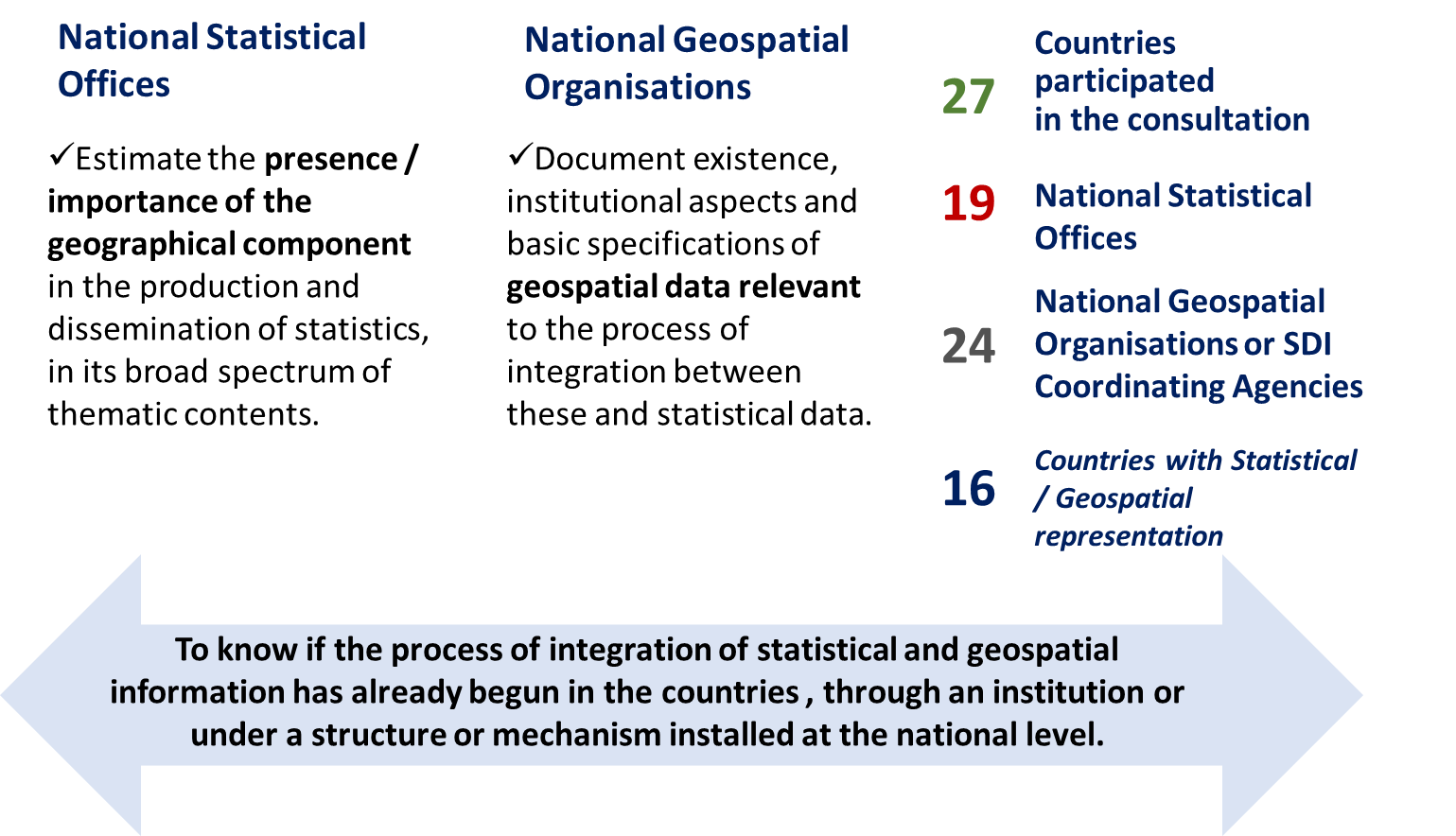 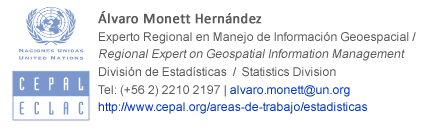 The process of integration of statistical and geospatial information in relation to the existence of a National SDI
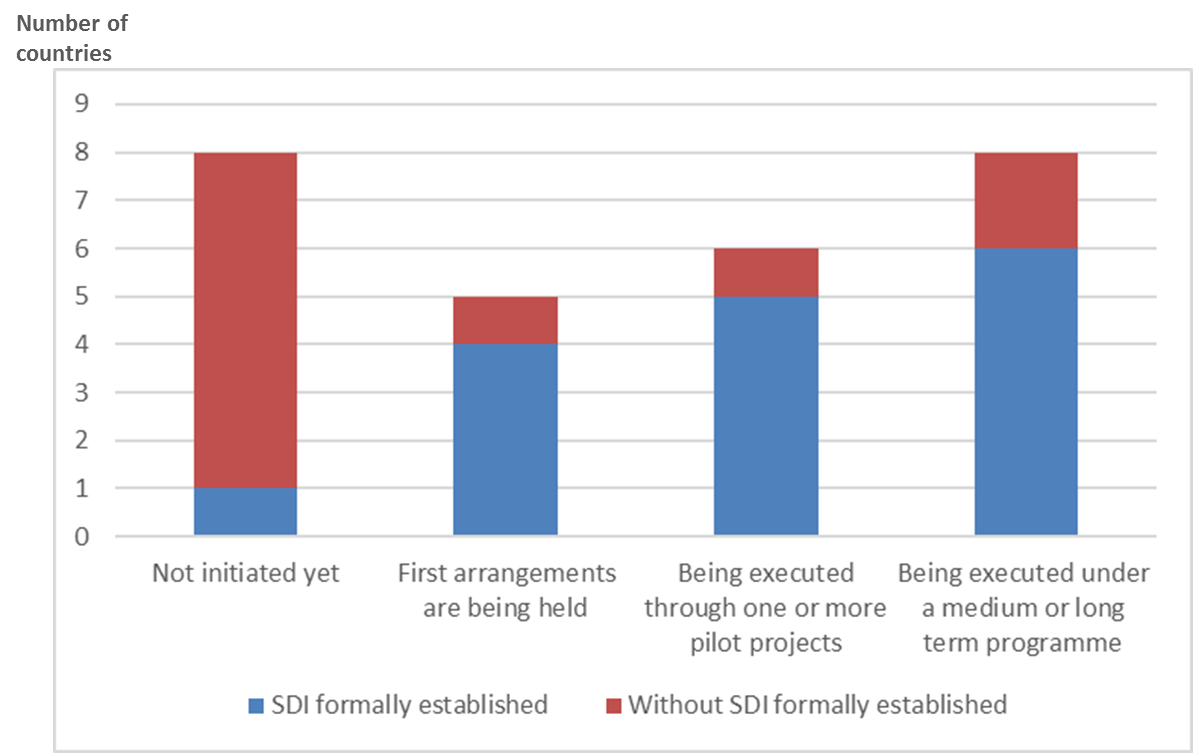 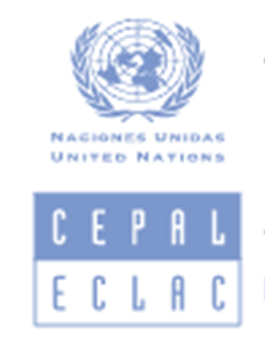 Conduction of the integration process of geospatial and statistical information in relation to the existence of SDI
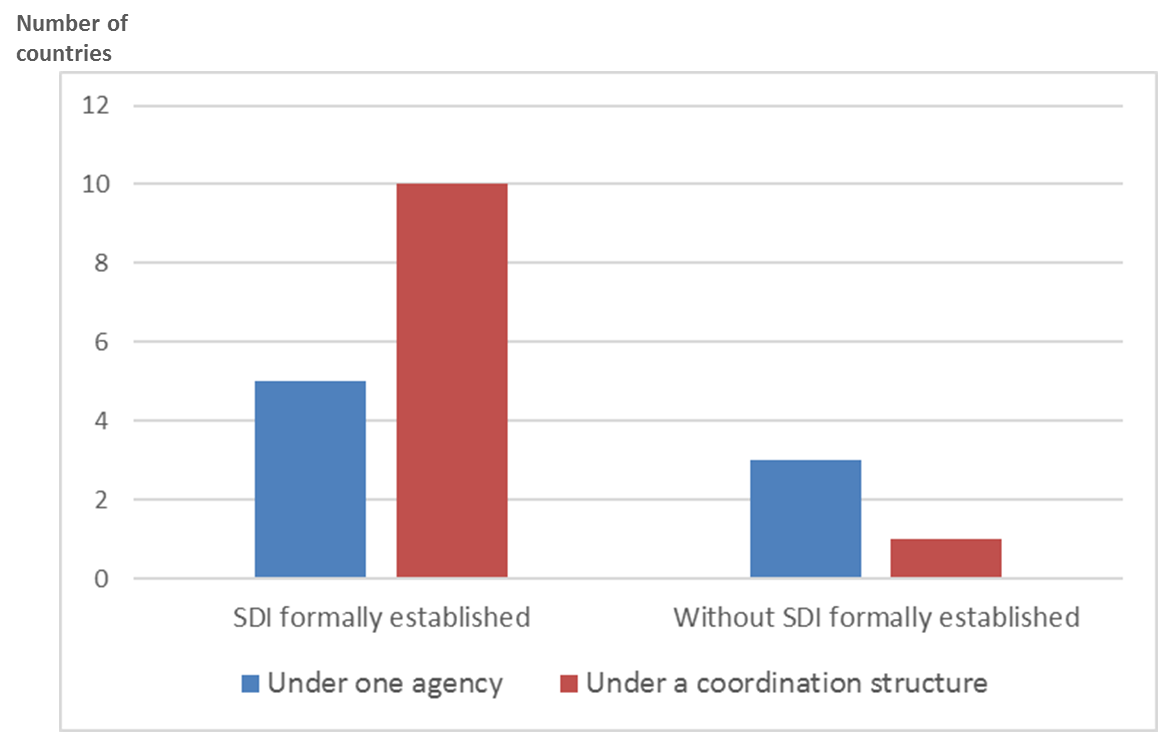 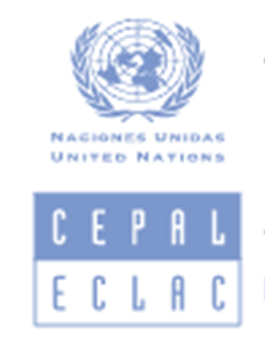 Fundamental geospatial data for the integration of geospatial and statistical information
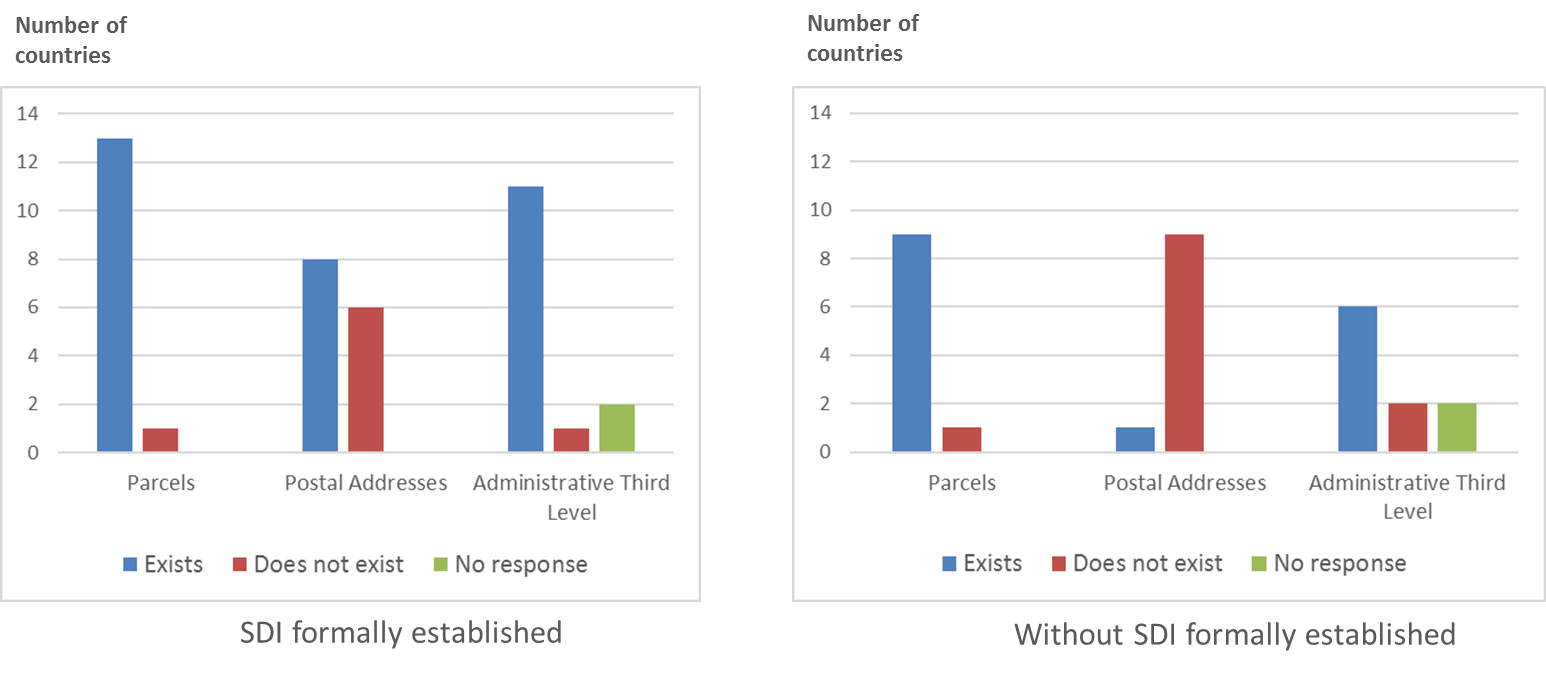 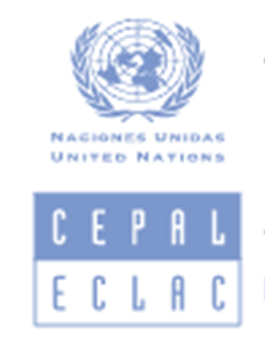 Progress in the use of geospatial information for the production and dissemination of statistics
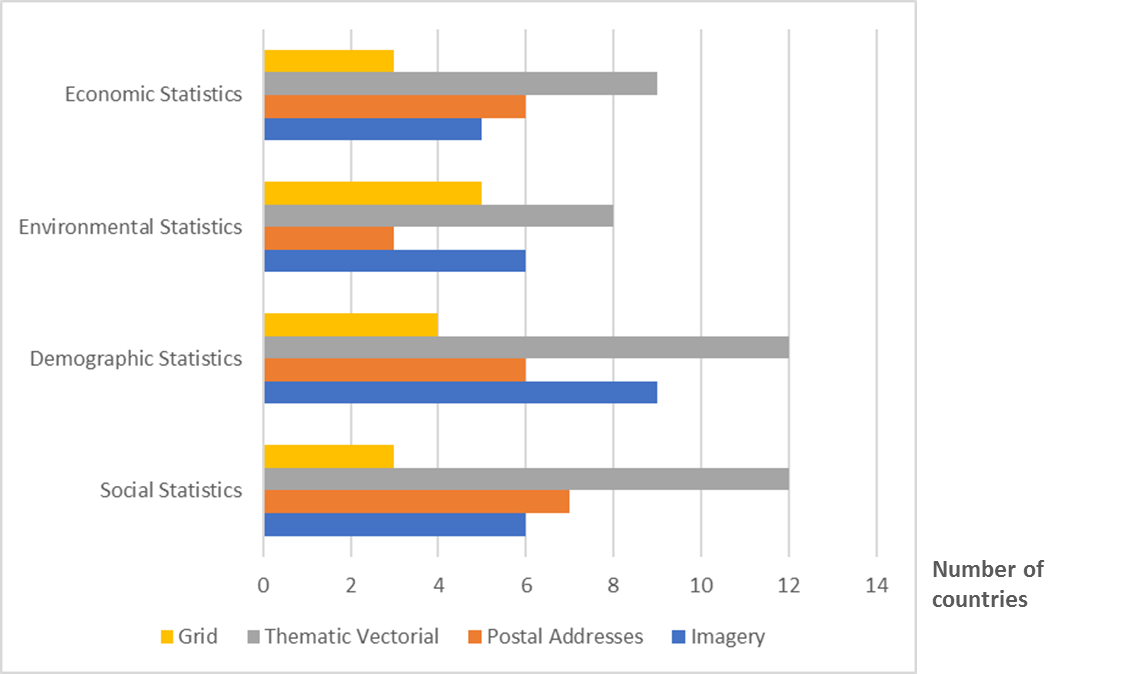 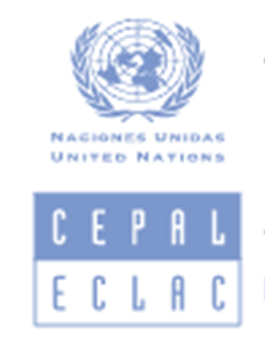 Roadmap towards the integration of statistical and geospatial information in Latin America and the Caribbean
Complete the diagnosis on the integration of geography and statistics and produce an official document with the results and analysis
Prepare a regional strategic plan for the integration based on the Global Statistical Geospatial Framework, Agenda 2030 and the Census Round 2020.
Promote and support the formulation of national plans for the integration of geography and statistics.
Establish a data base of good practices and national experiences in the integration of statistical and geospatial information.
Advance in the diagnosis of the national geospatial capacities for supporting the Agenda 2030 implementation. Look further into the use of Earth Observations.
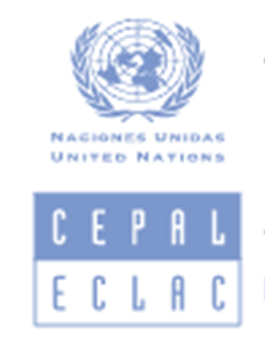 Swedish SDG Reporting
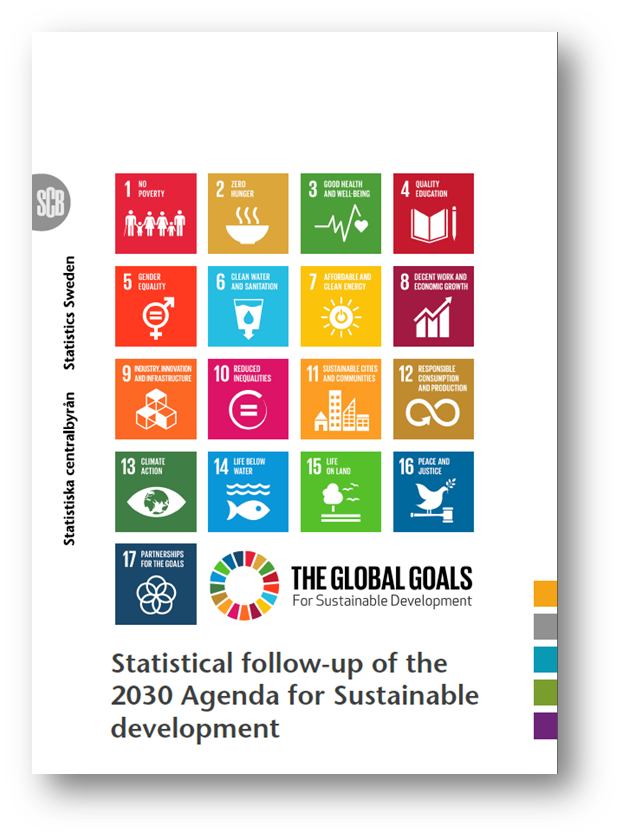 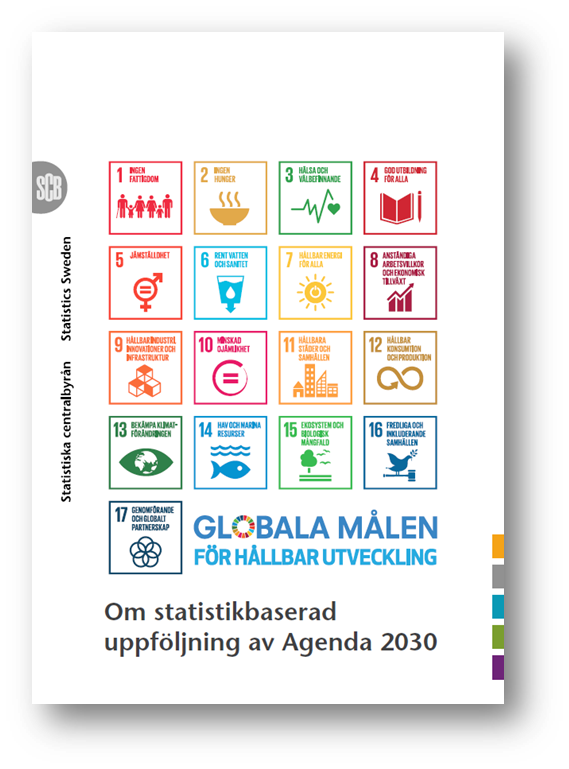 Preparing for the Swedish SDG Reporting
Possible to report or already being reported

  Possible to develop: data integration needed or changes to current surveys

  Very difficult to report, no current survey, no available method

  Not relevant for Sweden / Global data enough
Assessed the global indicators, added national indicators for targets of national policy relevance
Assessment of the IAEG-SDG WGGI Shortlist
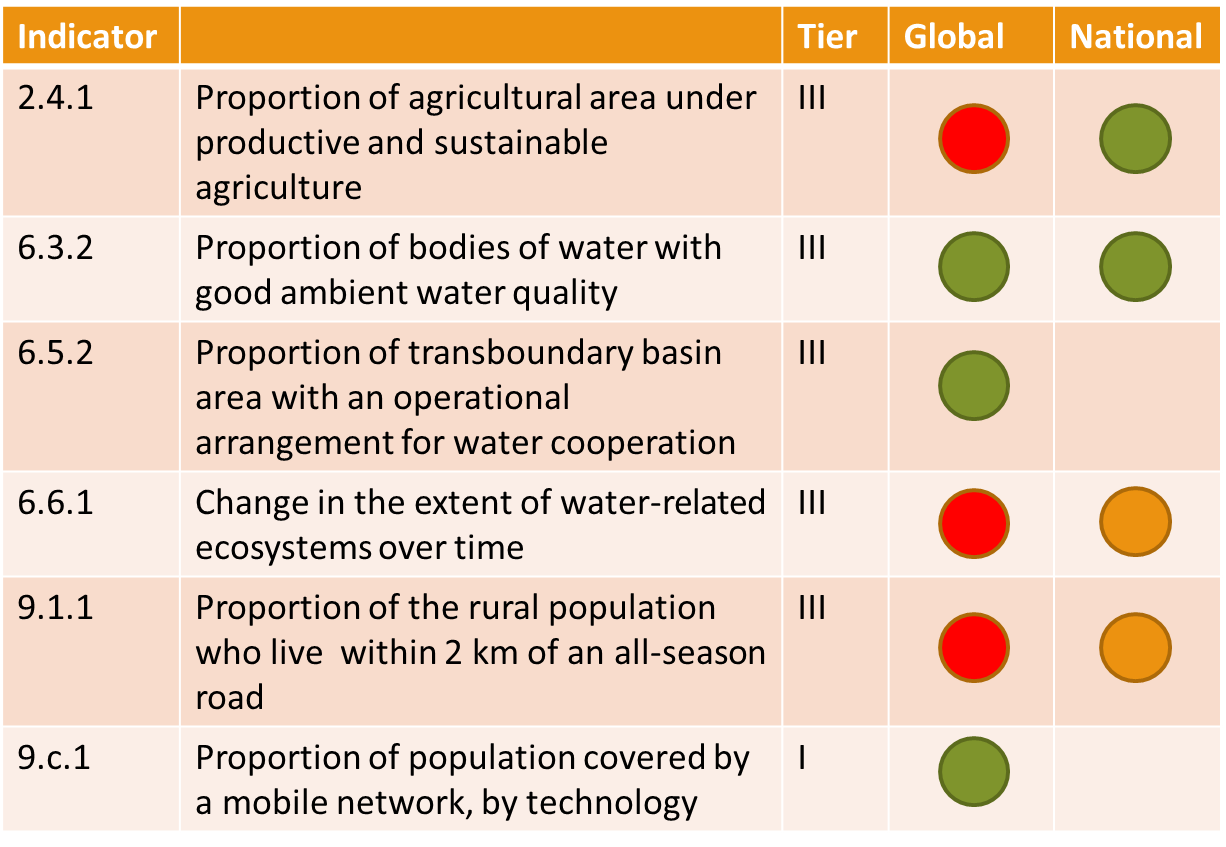 Examples
Assessment of the IAEG-SDG WGGI Shortlist
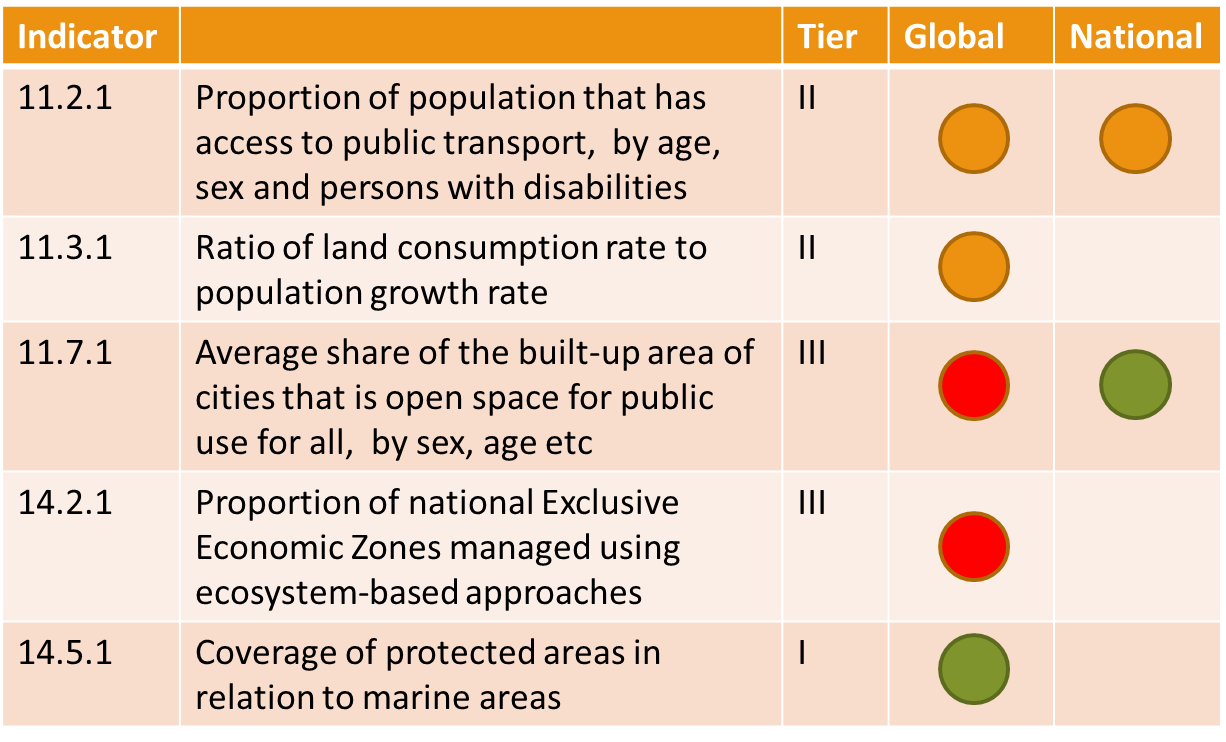 Examples
Assessment of the IAEG-SDG WGGI Shortlist: 11.7.1 National indicator on Access to Public Greenspace
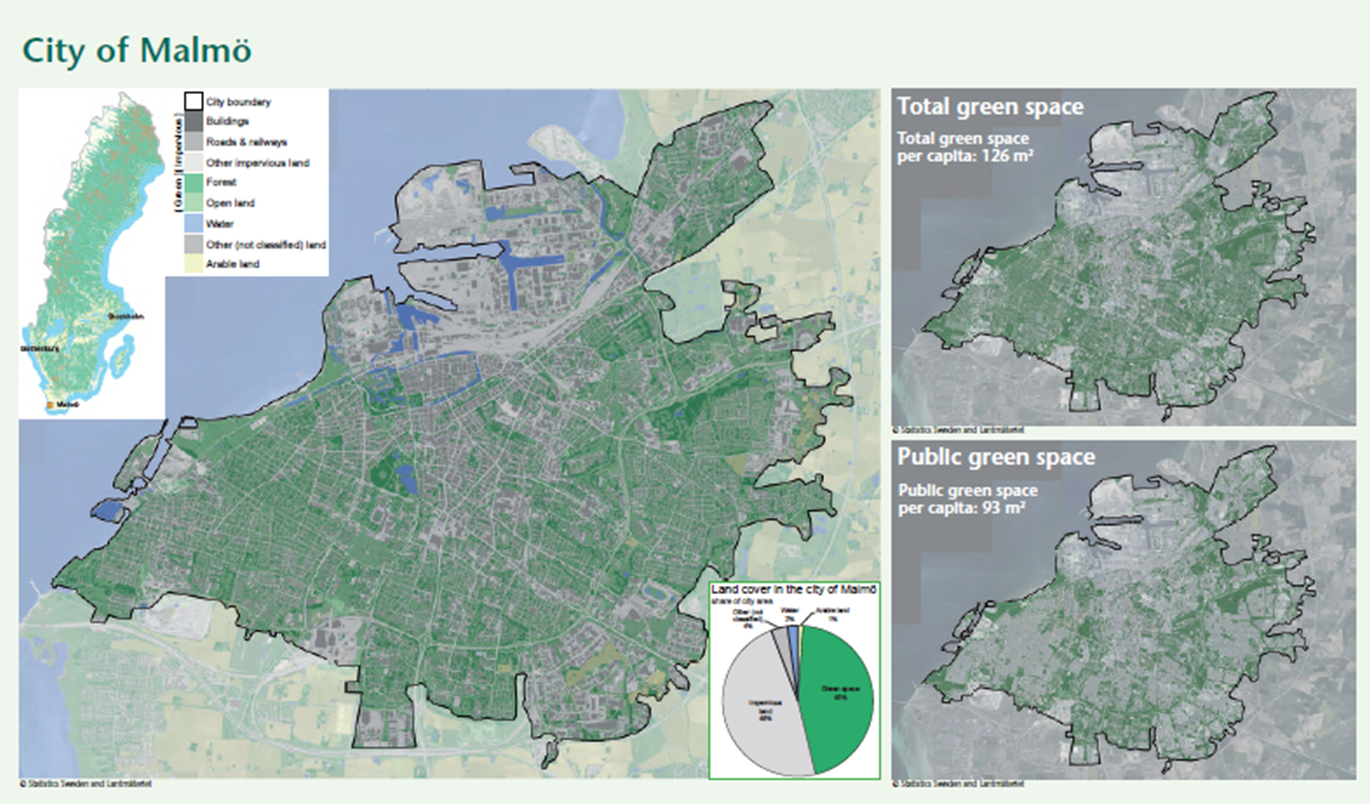 Statistics Sweden will build future production of green space statistics on the new National Land Cover Database 
Based on Copernicus data (Sentinel) and the findings in a pilot project funded by ESA (CadasterENV)
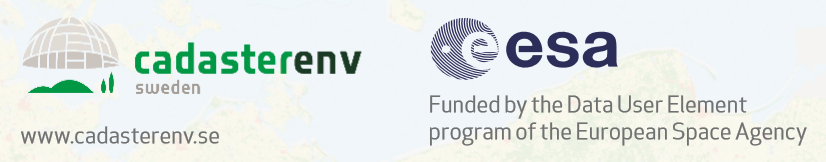 Government Agencies responsible for ”Geospatial Indicators”
Statistics Sweden is one of nine agencies proposed to report on ”geospatial indicators”
A challenge to have the right expertise on how to use geospatial data and earth observations in many agencies
Five of these agencies are also members of the National Copernicus Cooperation: finding a way to share expertise?
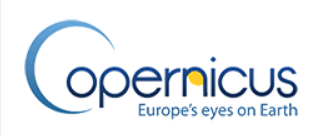 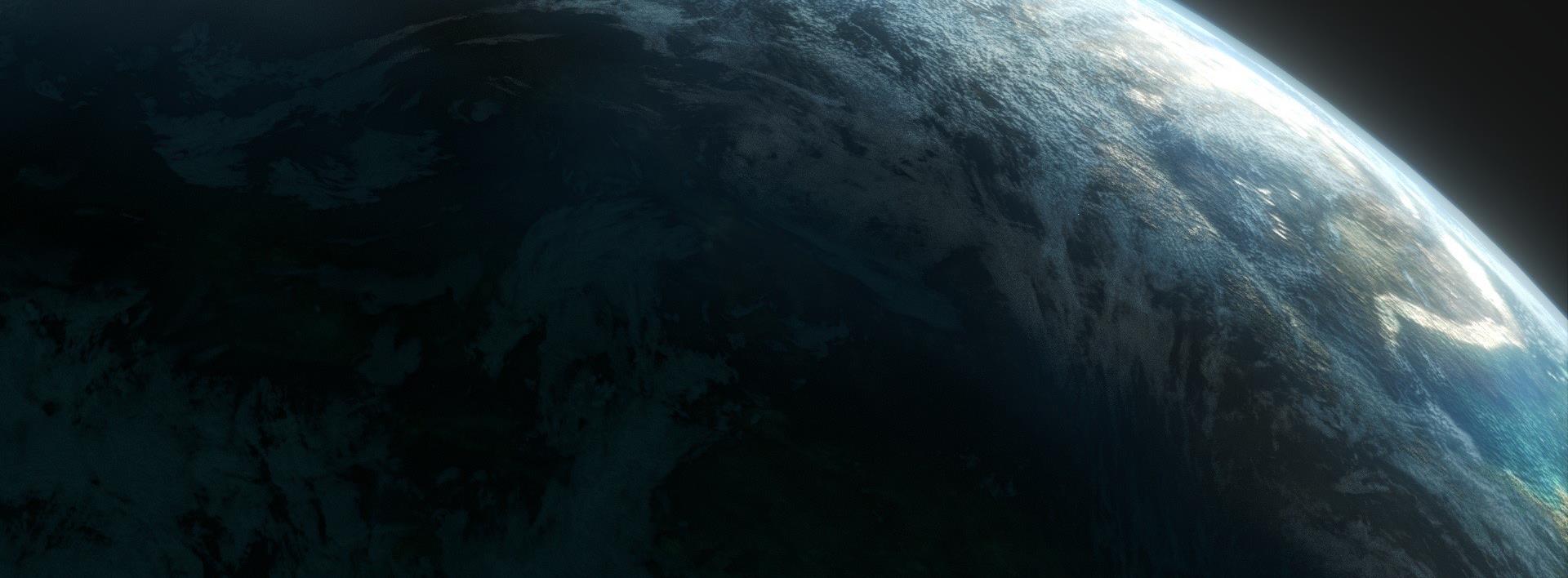 You need to walk before you can run..
..but what about to leapfrog?
Increase the National Uptake of Earth Observations?
Satellite data needs to be calibratedand validated, complementing in-situ measurement
Data are large and complex: even analysis-ready data require considerable knowledge, expertise and resources
SDGs require long time series and continuity of data
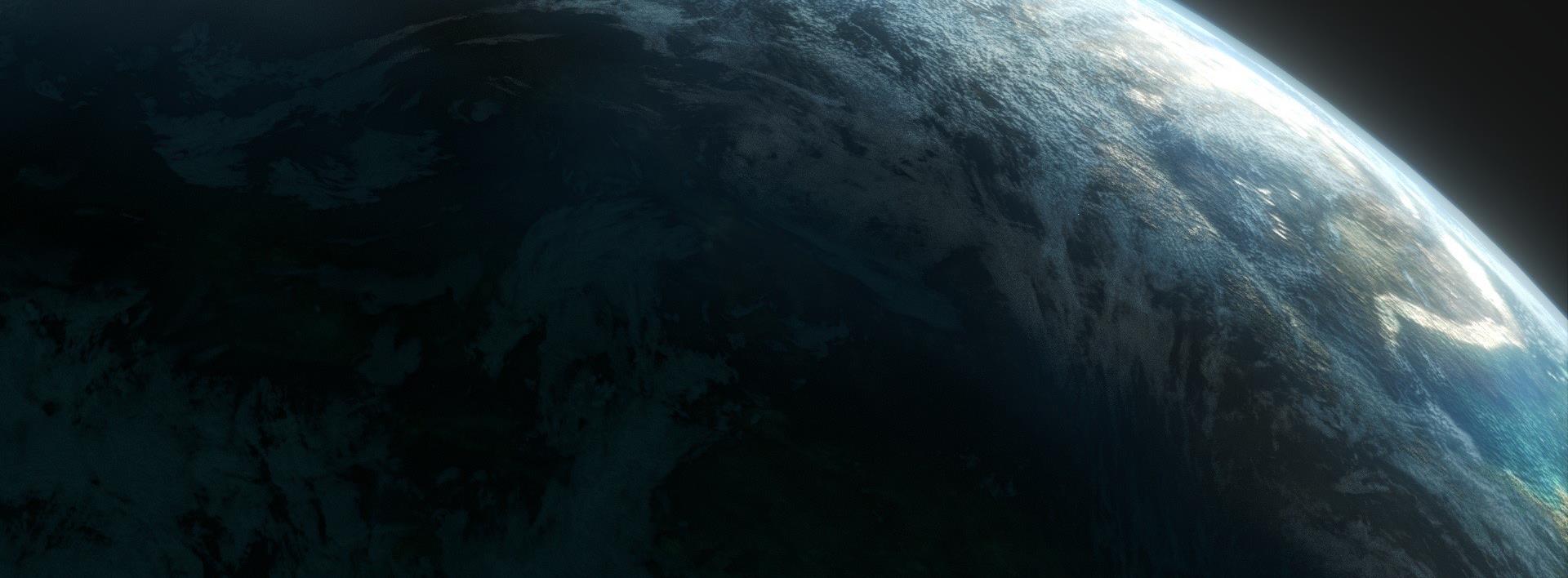 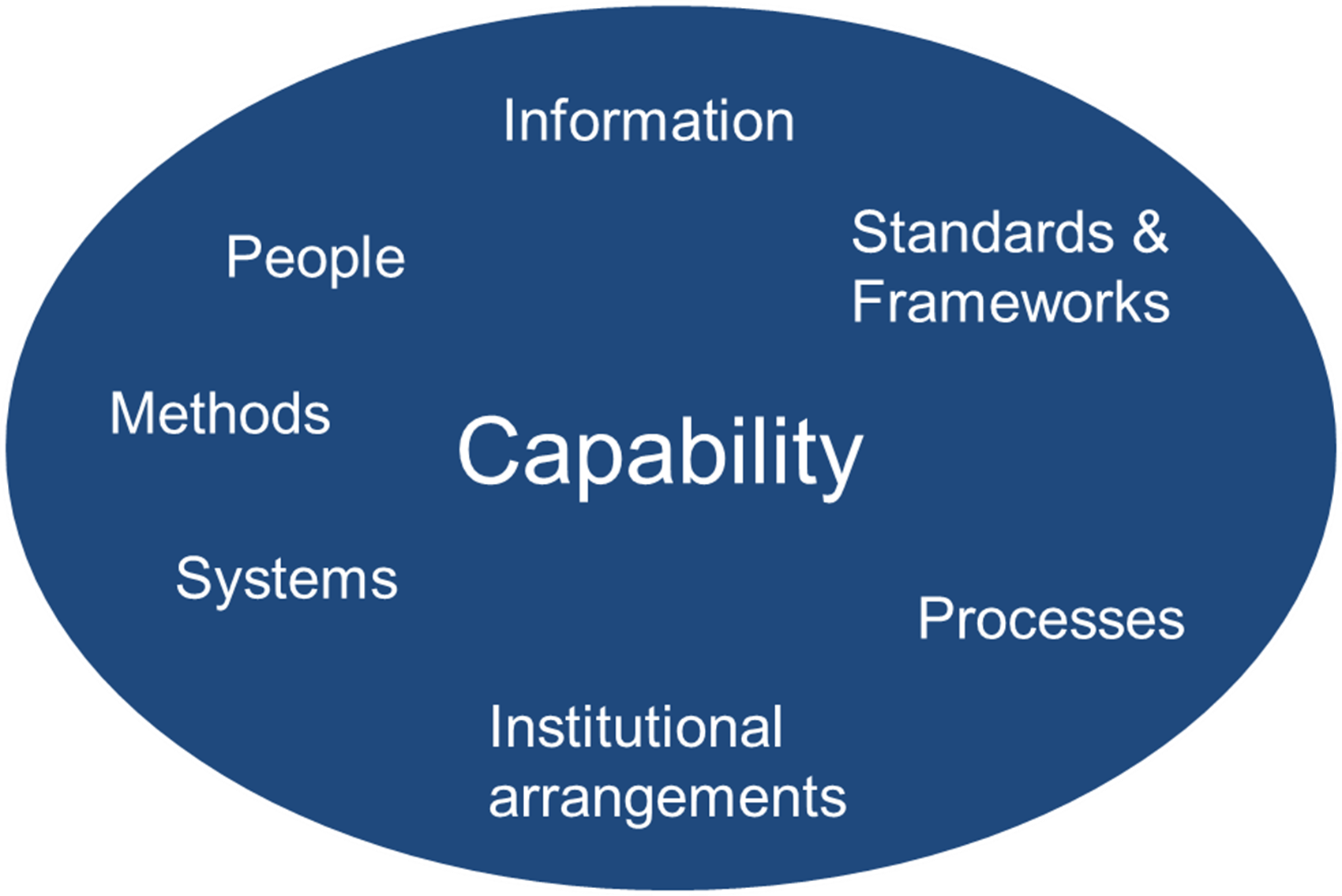 Modernisation of statistical production
Increase the National Uptake of Earth Observations?
Leaving no one behind: disaggregation by location;
Consider disaggregation techniques (top-down), involving different data sources including earth observations, as well as aggregation (bottom-up);
Providing IAEG-SDG with national experiences and identifying exemplars, develop good practices guides including referencing national exemplars and case studies.
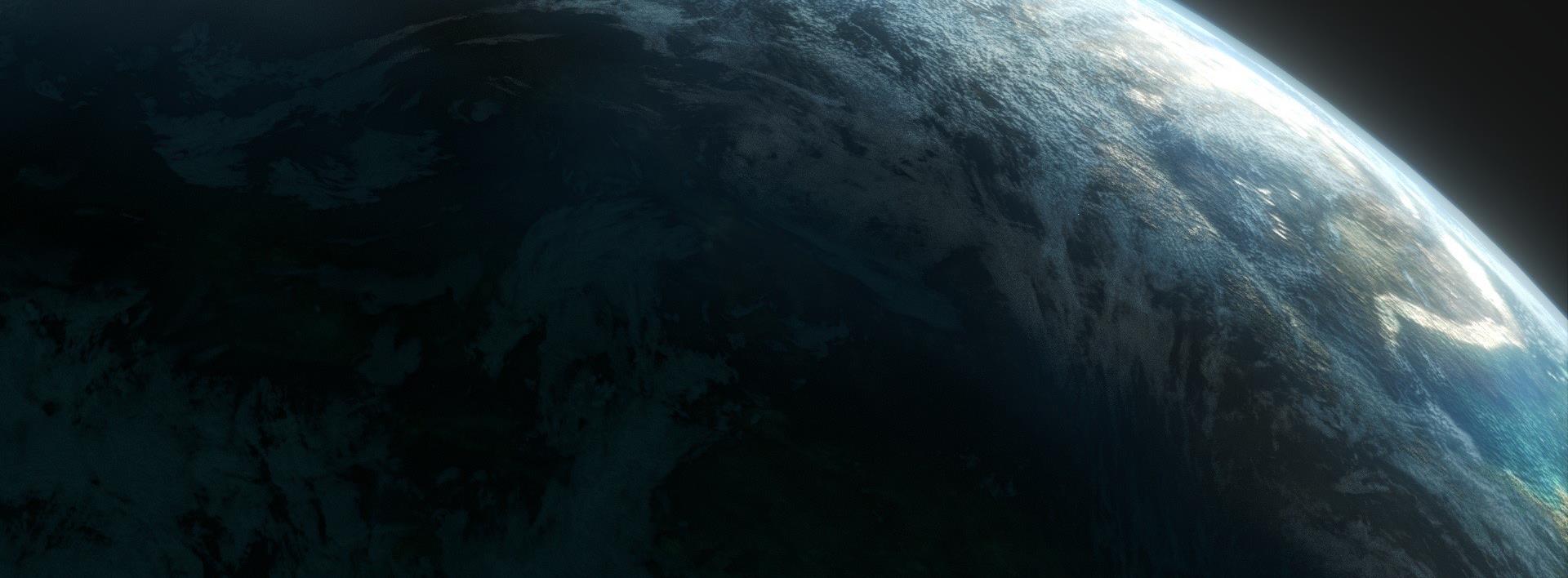 IAEG-SDG WGGI
Workplan 2018-2019
Task Stream #1
Increase the National Uptake of Earth Observations?
Give advice to the IAEG-SDGs building on existing feasibility studies, demonstration projects, pilot projects. Help building broader understanding on the application of analysis-ready satellite earth observations;
Leverage partnerships with Space Agencies through GEO and EO4SDGs;
Focus on six indicators: 6.3.1, 6.3.2, 6.6.1, 9.1.1, 11.3.1 and 15.3.1.
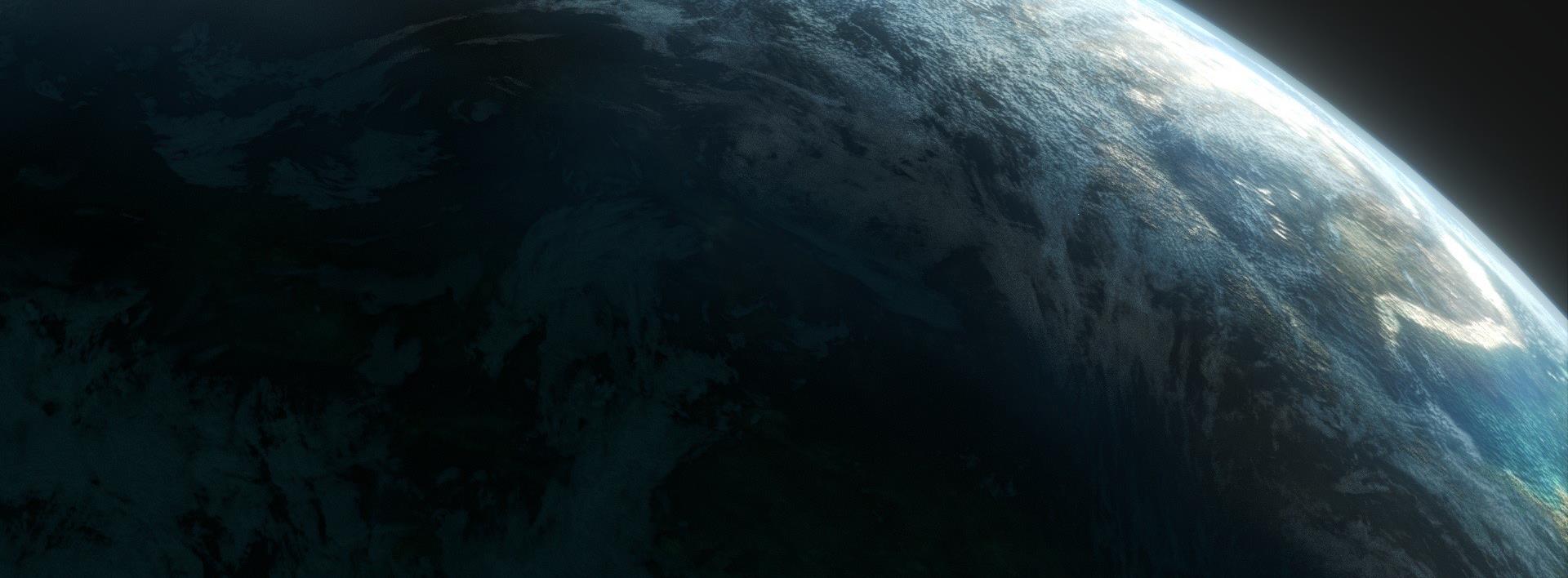 IAEG-SDG WGGI
Workplan 2018-2019
Task Stream #2
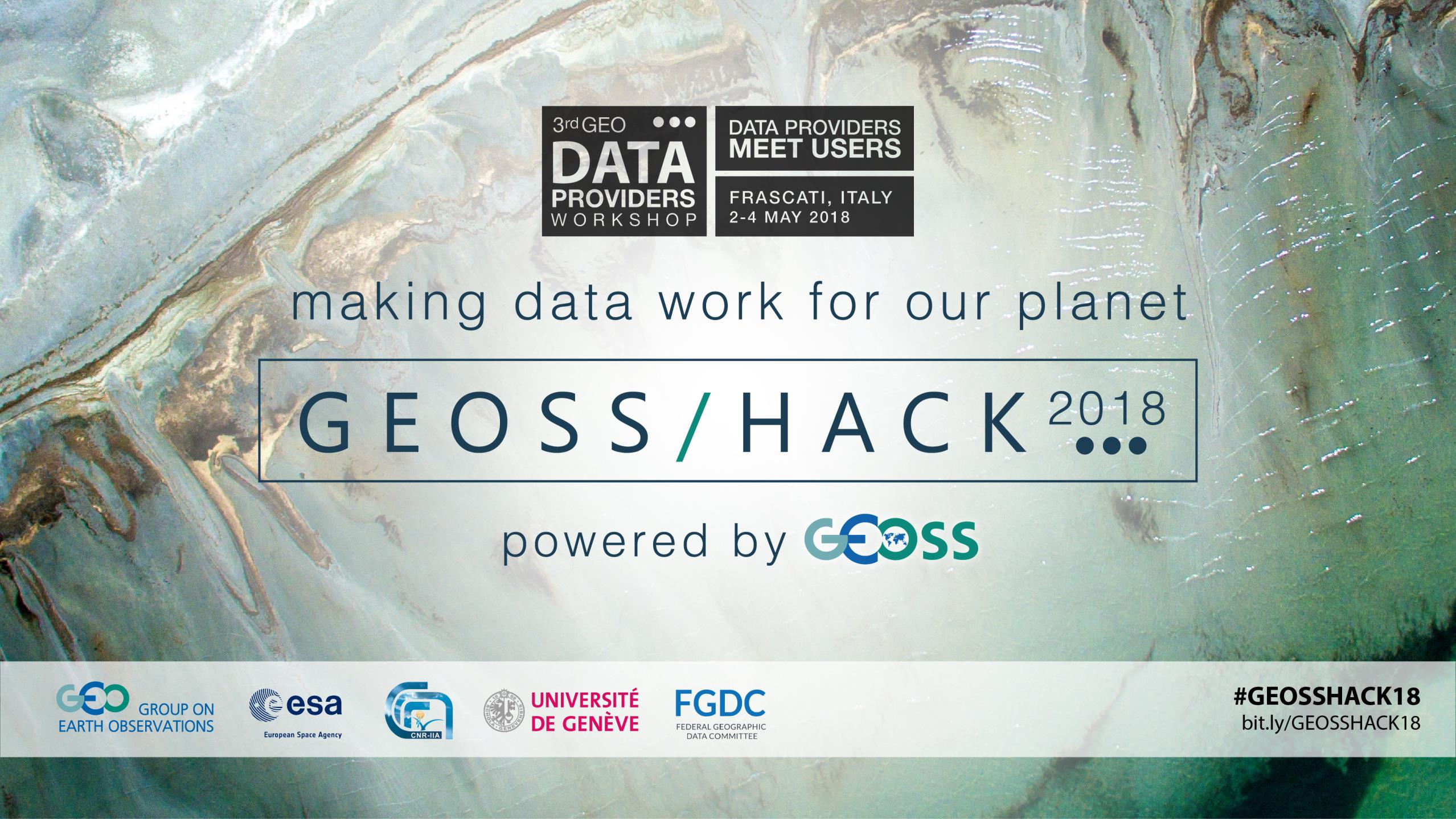 Thank you
marie.haldorson@scb.se / ggim.un.org/UNGGIM-wg6
alvaro.monett@cepal.org